Бажання бути здоровим
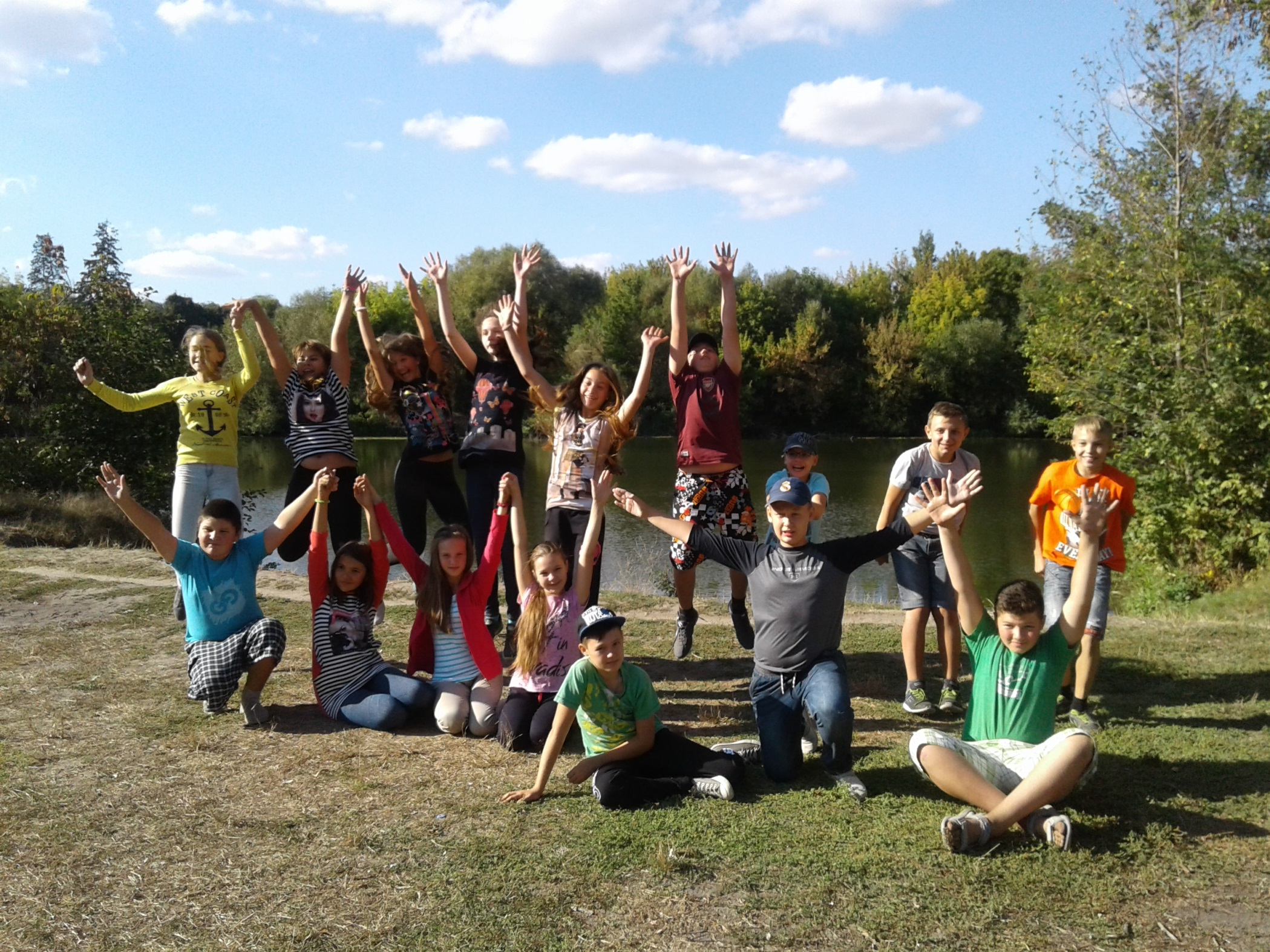 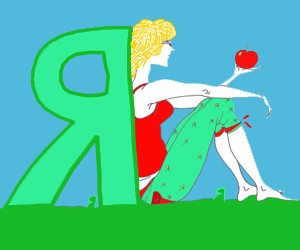 Вправа «Знайомство-Перетворення»

- Якби я був книжкою, то я був би… (словником, детективом, романом тощо).- Якби я був явищем природи, то я був би… ( вітром, сонцем, буревієм тощо).- Якби я був музикою, то я був би… (романсом, класикою, джазом тощо).- Якби я був би лікарем, то я був би… ( терапевтом, лором, хірургом тощо).
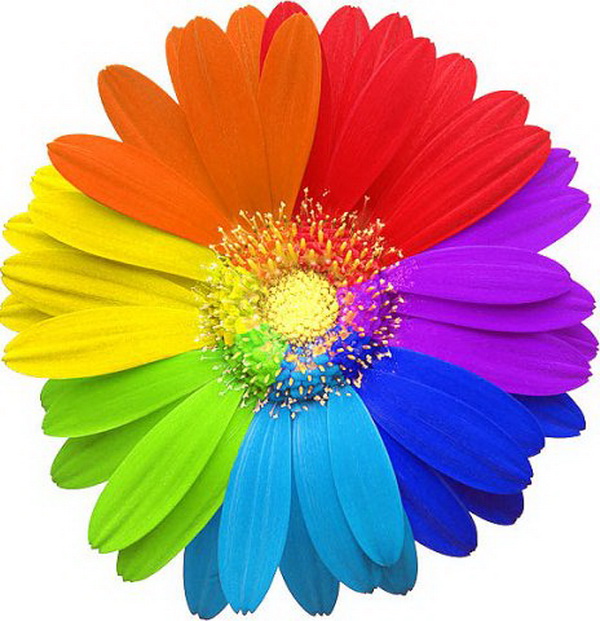 щастя
гроші
успіхи у навчанні
здоров’я
розум
сила
краса
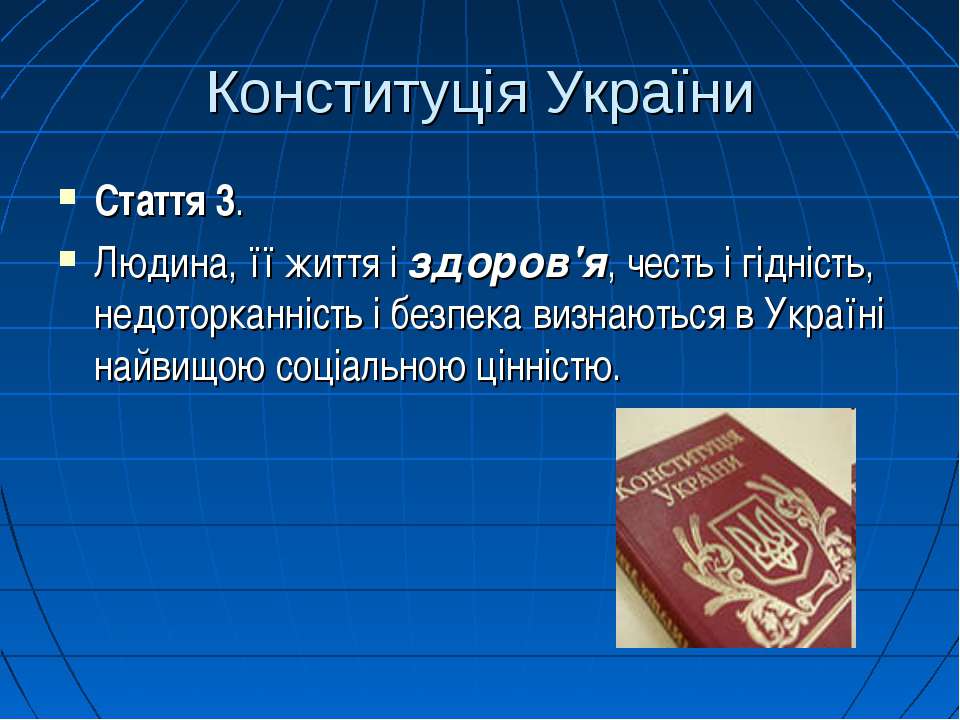 Здоров’я - …
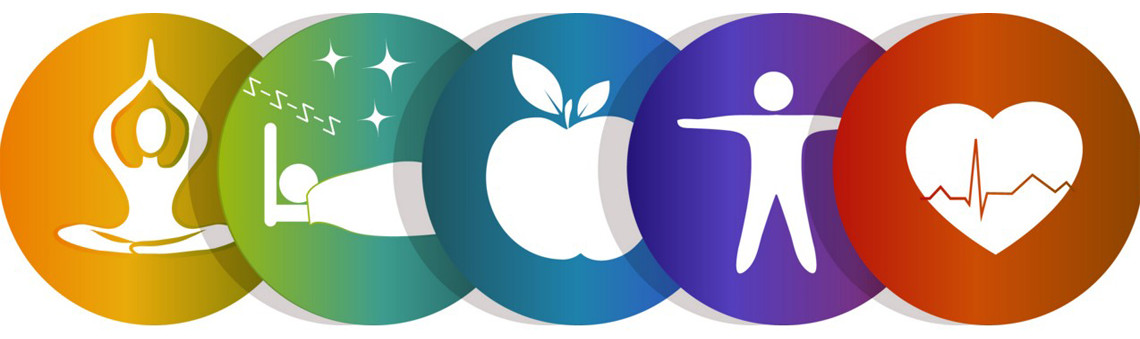 Складові  здоров’я
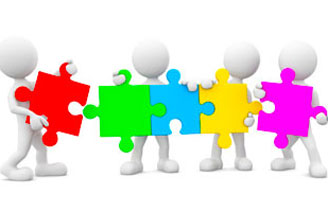 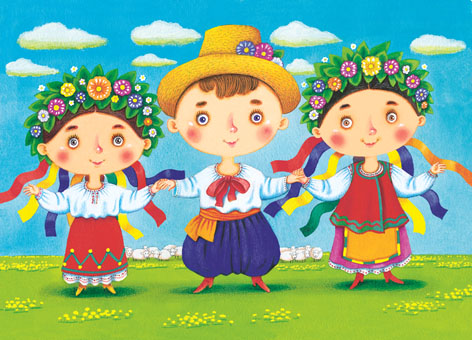 Народна мудрість про здоров’я
«Усі здорові люди люблять життя»
                                                                    (Г.Гейне)

	«Єдина краса, яку я знаю – це здоров’я»
											                           (Г.Гейне)
	«Дев’ять десятих нашого щастя залежить від здоров’я»
											                             (А. Шопенгауер)
	«Здоровий бідняк щасливіший за хворого короля».    
                                                                     (А. Шопенгауер).
 
             «Без здоров’я не можливе щастя»          
                                                                       (Д. Боккаччо).
 
              «Хто міцний тілом, може терпіти і жару, і холод. Так і той, хто здоровий душевно,  здатен перенести і гнів, і горе, і радість, і інші почуття»
											                                   (Епіктет)
«Для мене бути здоровим – означає …»
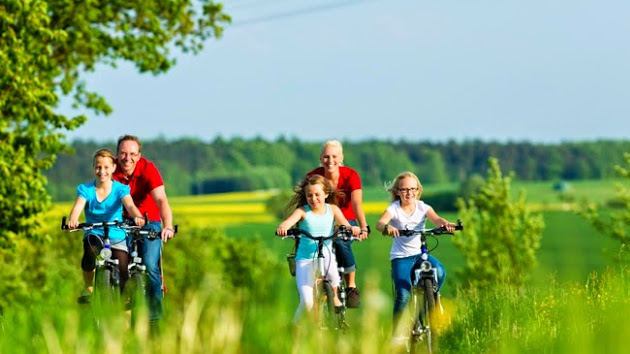 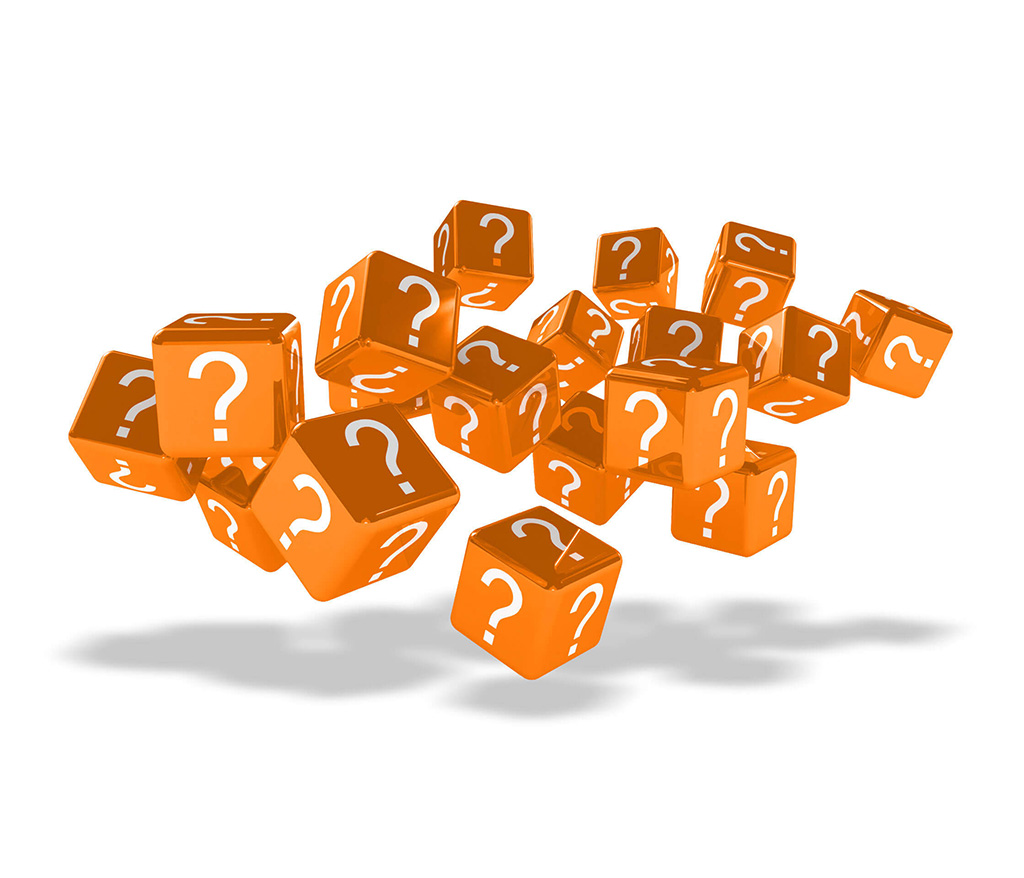 Для чого нам здоров’я?
Що заважає людям бути здоровими?
Що шкодить здоров’ю?
Від кого чи від чого залежить стан здоров’я?
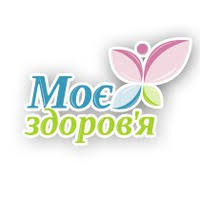 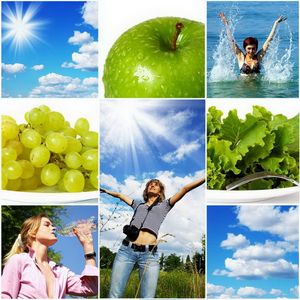 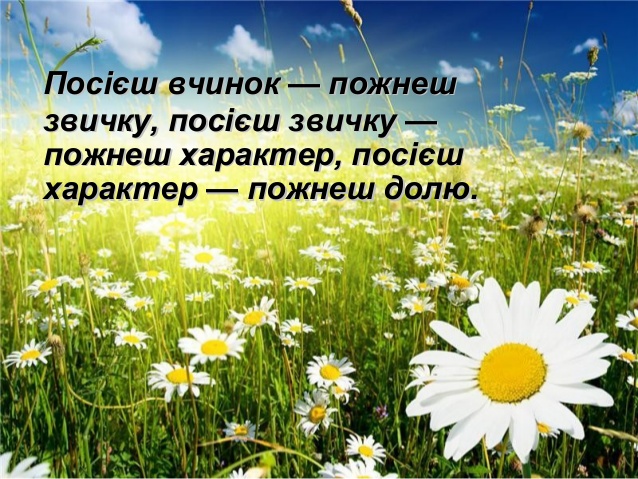 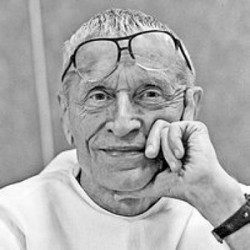 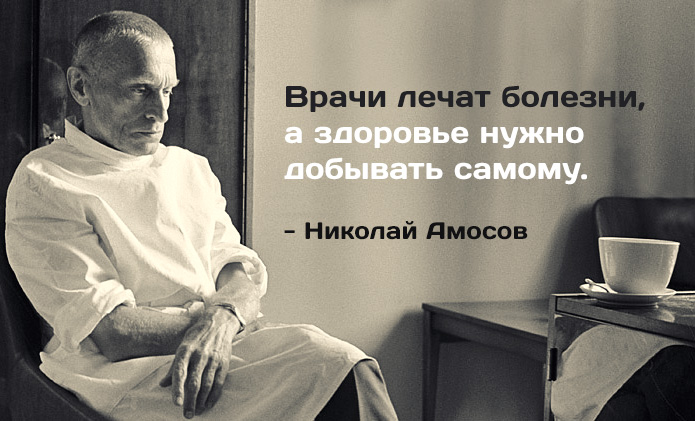 Микола Амосов
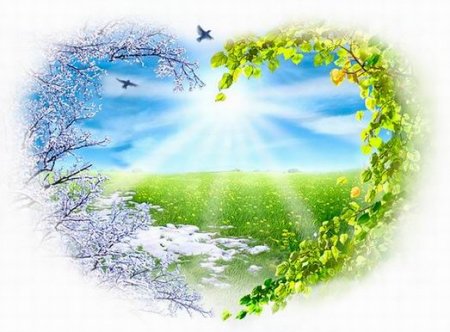 Будьте здорові!
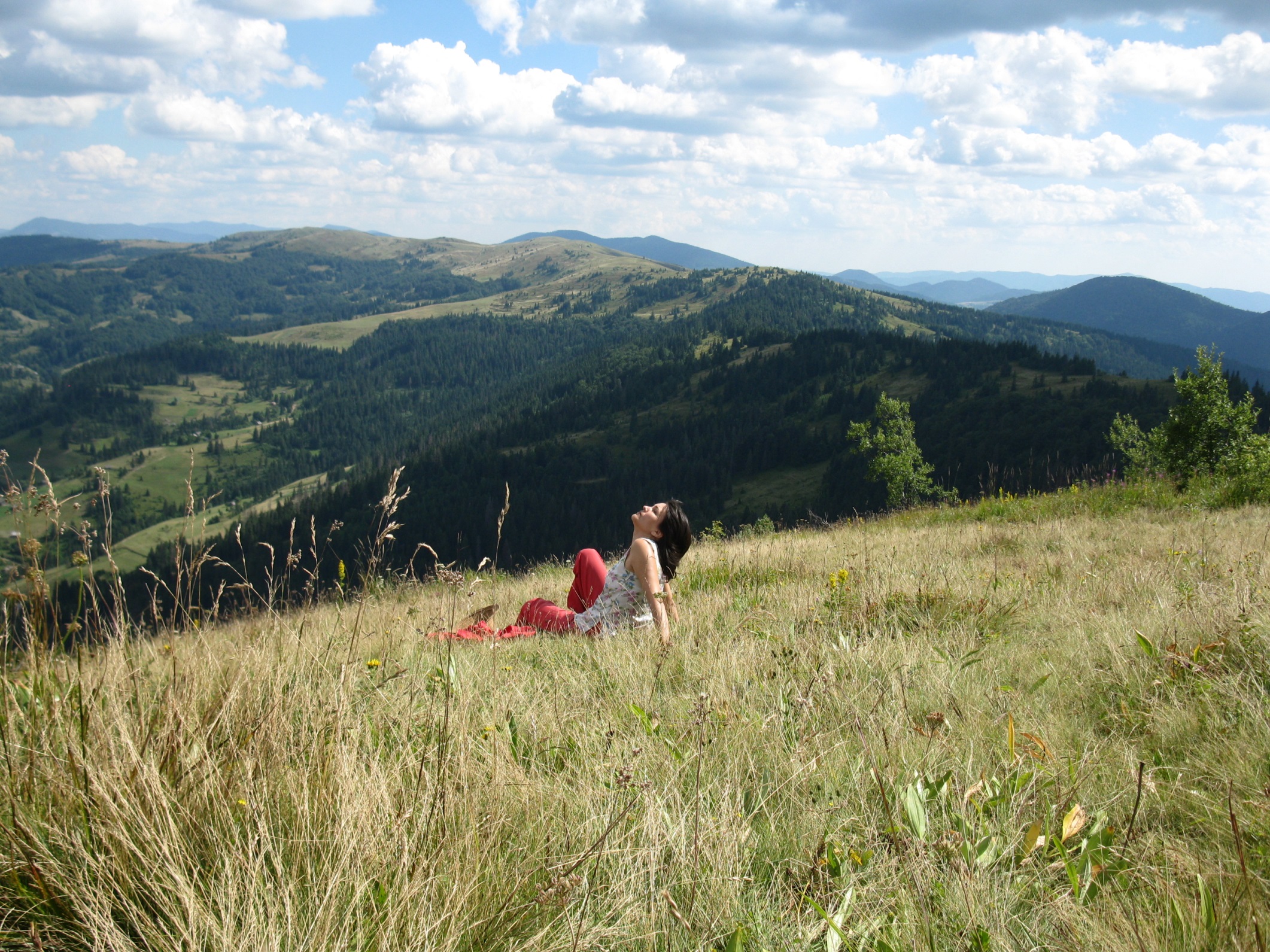